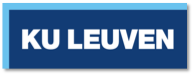 Towards a MHD instability tool for space weather forecasting









Francesco P. Zuccarello

Centre for mathematical Plasma-Astrophysics, KU Leuven, Belgium
Mullard Space Science Laboratory, University College London, UK

francesco.zuccarello@wis.kuleuven.be
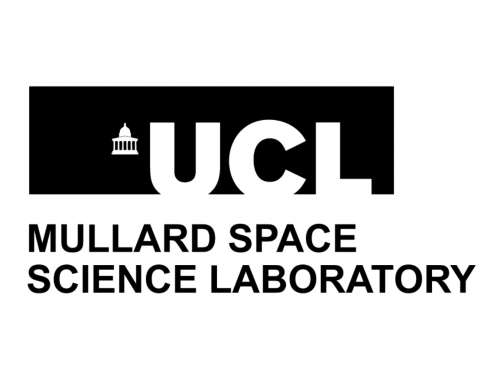 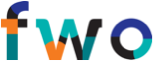 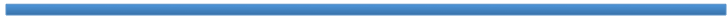 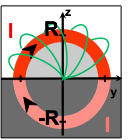 The trigger of solar eruptions
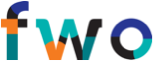 Current-wire models
coronal Bex 
coronal current 
image current
External magnetic field
resistive instability
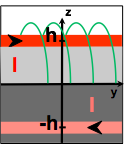 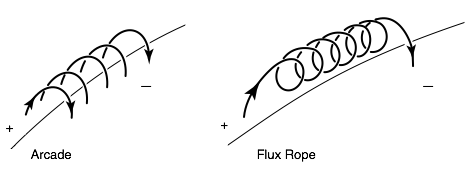 Magnetic tension of the external field 
VS
Magnetic pressure of the MFR
ideal-MHD instability
Instability if
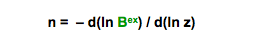 ≥1-1.5
 
based on morphology
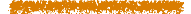 Negative sunspot
Rupture of equilibrium
Filament
Magnetic flux rope (MFR)
Positive sunspot
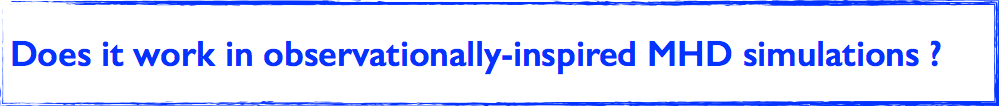 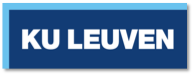 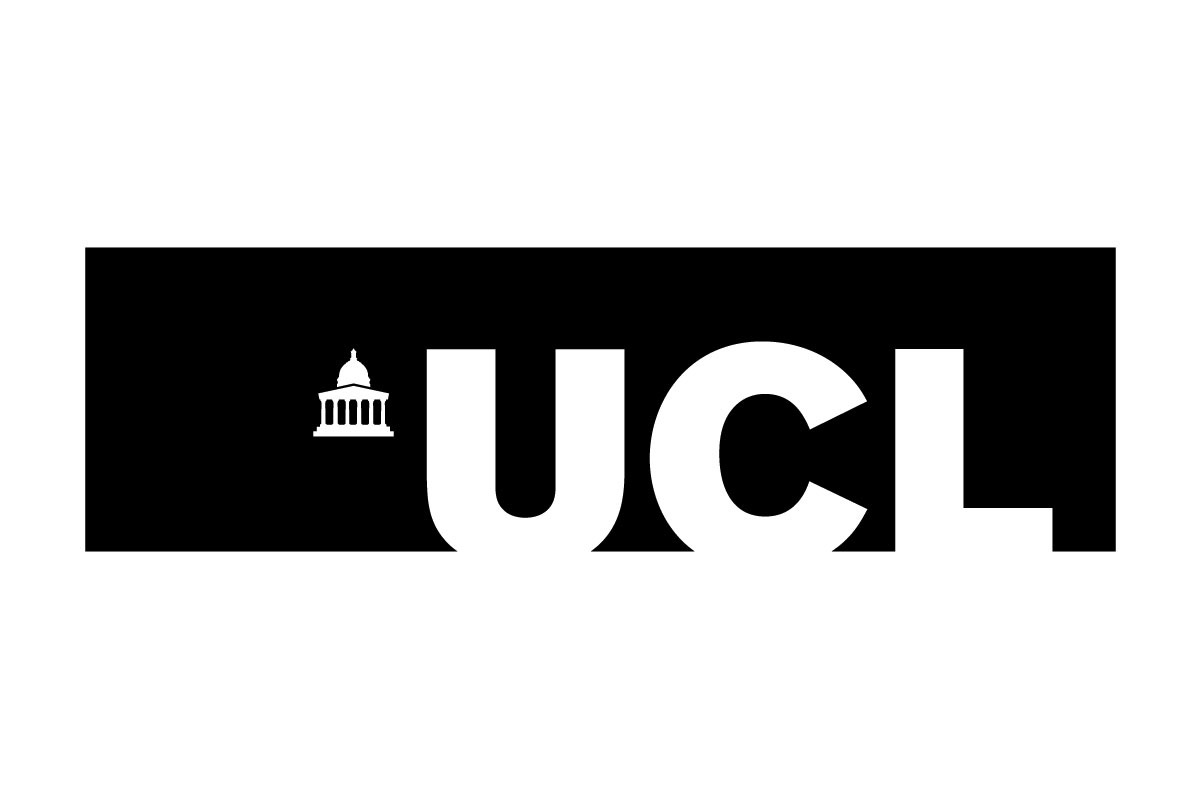 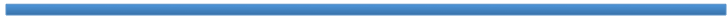 [Speaker Notes: In highly idealized and symmetric systems the decay index for circular flux ropes is 1.5, but if we want to use it as a forecast tool we need to move to a less idealized configuration]
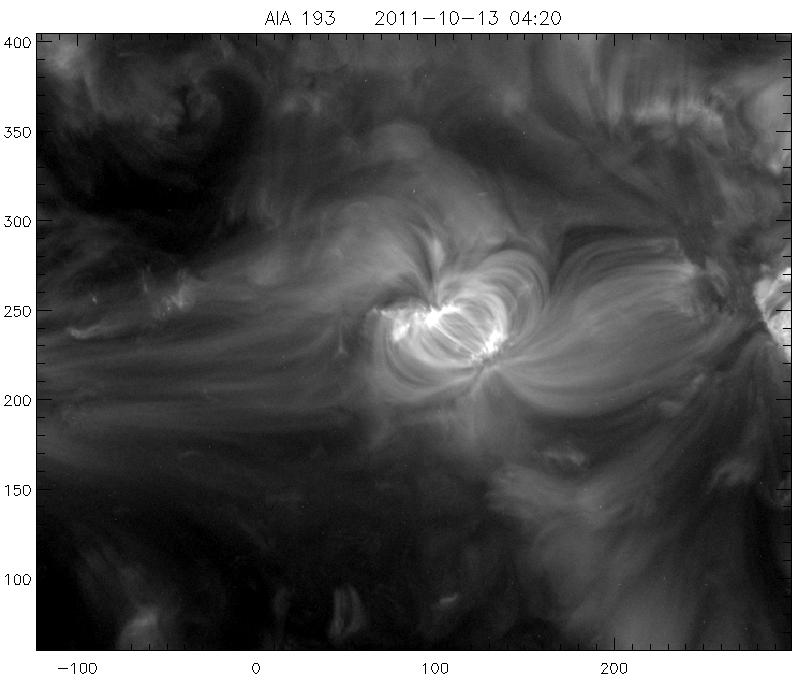 Towards observation inspired MHD simulations
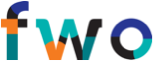 SDO/HMI
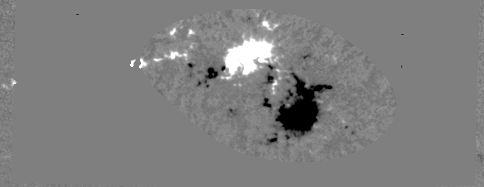 SDO/AIA
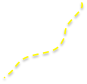 PIL
Romano,  Zuccarello et al. (2014)
Simulated photospheric magnetic field evolution
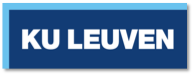 Zuccarello,  Aulanier & Gilchrist (2015)
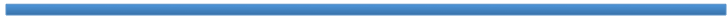 SDO/AIA
Coronal response
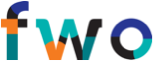 (tether-cutting) magnetic reconnection between highly sheared bald-patches field lines sets-in resulting in the formation of a magnetic flux rope and a sigmoid
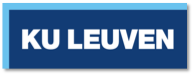 Zuccarello,  Aulanier & Gilchrist (2015)
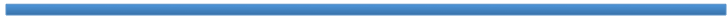 [Speaker Notes: Briefly convergence, reconnection formation of the flux rope, its rise and finally its eruption]
Coronal response
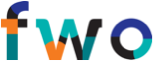 Perform relaxation runs to determine the time of the onset of the eruptions
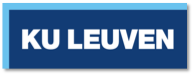 Zuccarello,  Aulanier & Gilchrist (2015)
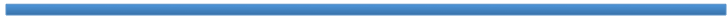 [Speaker Notes: At different times during the evolution we freeze the photospheric boundary and let the system evolve. This is the same setup as before but the flows have been stopped 4 tA earlier]
Coronal response
Asymmetric bipolar active region
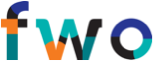 → ncrit=1.4 ± 0.1
From the different photospheric flows and coronal resistivities
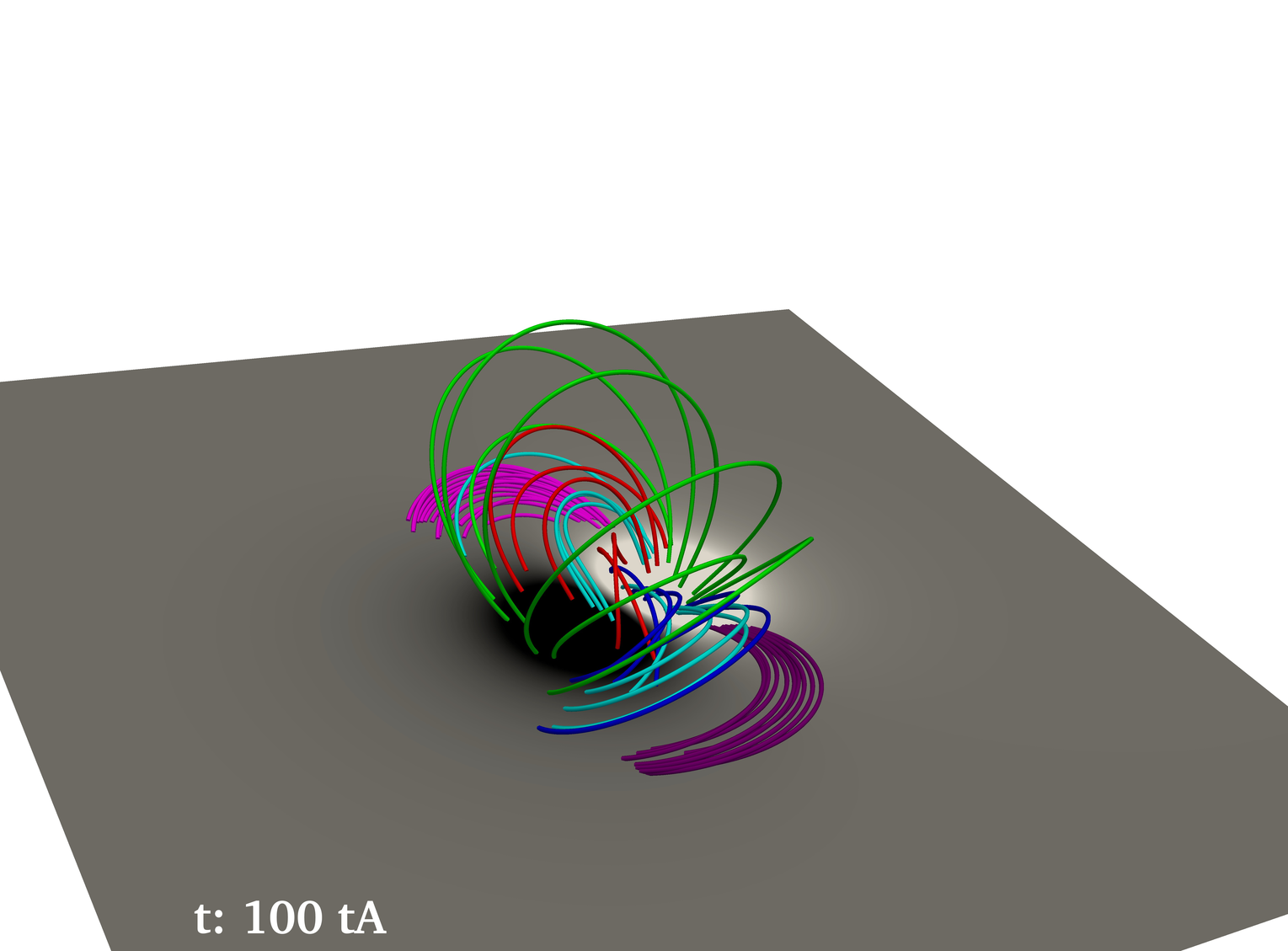 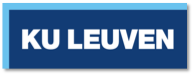 Zuccarello,  Aulanier & Gilchrist (2015)
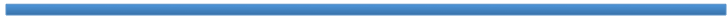 [Speaker Notes: Discuss the initial condition an asymmetric quasi force free equilibrium]
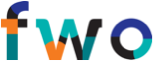 How to use this criterion in observations ? 
           … and for space weather tools … ?
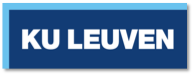 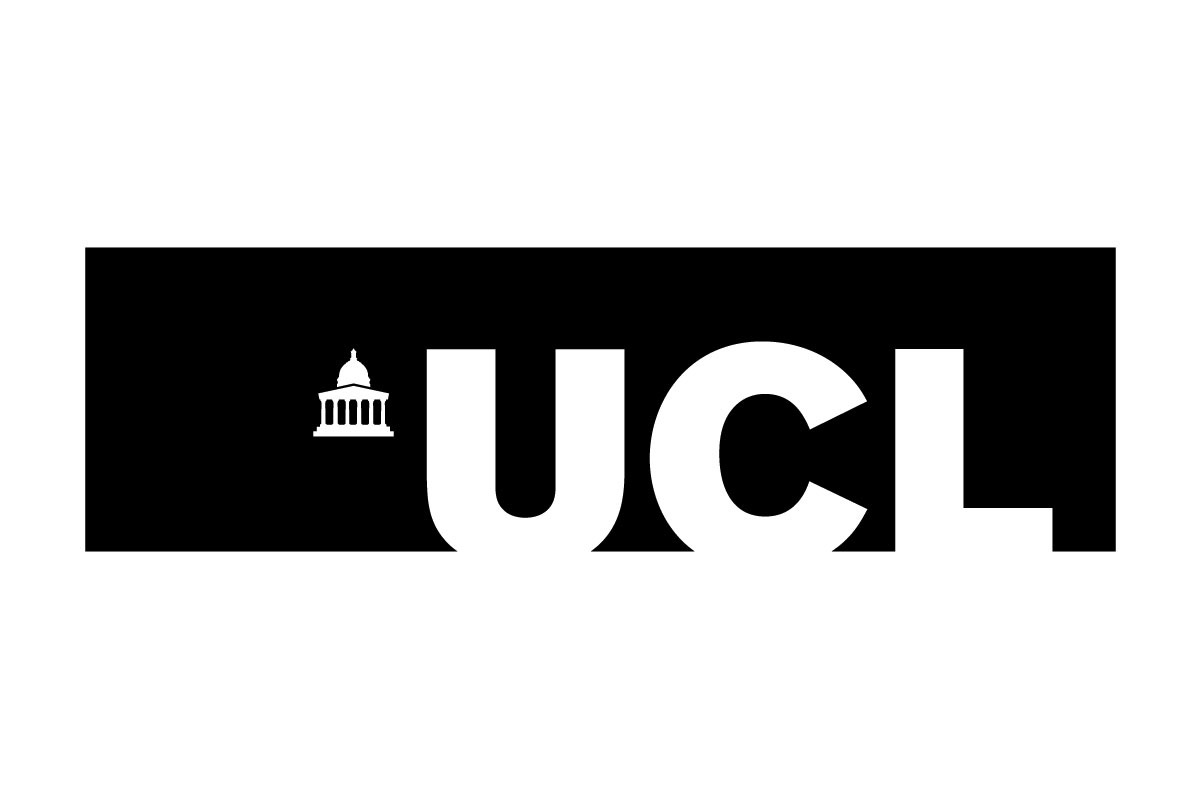 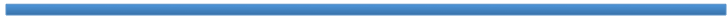 [Speaker Notes: In highly idealized and symmetric systems the decay index for circular flux ropes is 1.5, but if we want to use it as a forecast tool we need to move to a less idealized configuration]
External magnetic field
Towards observations
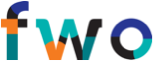 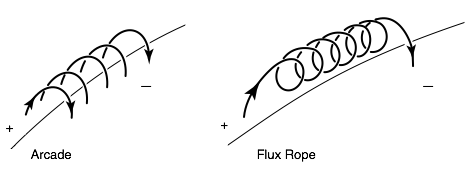 Key ingredients: 
Potential field extrapolations to compute the decay index
The height of the axis of the magnetic flux rope
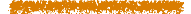 Negative sunspot
Filament
Magnetic flux rope (MFR)
Positive sunspot
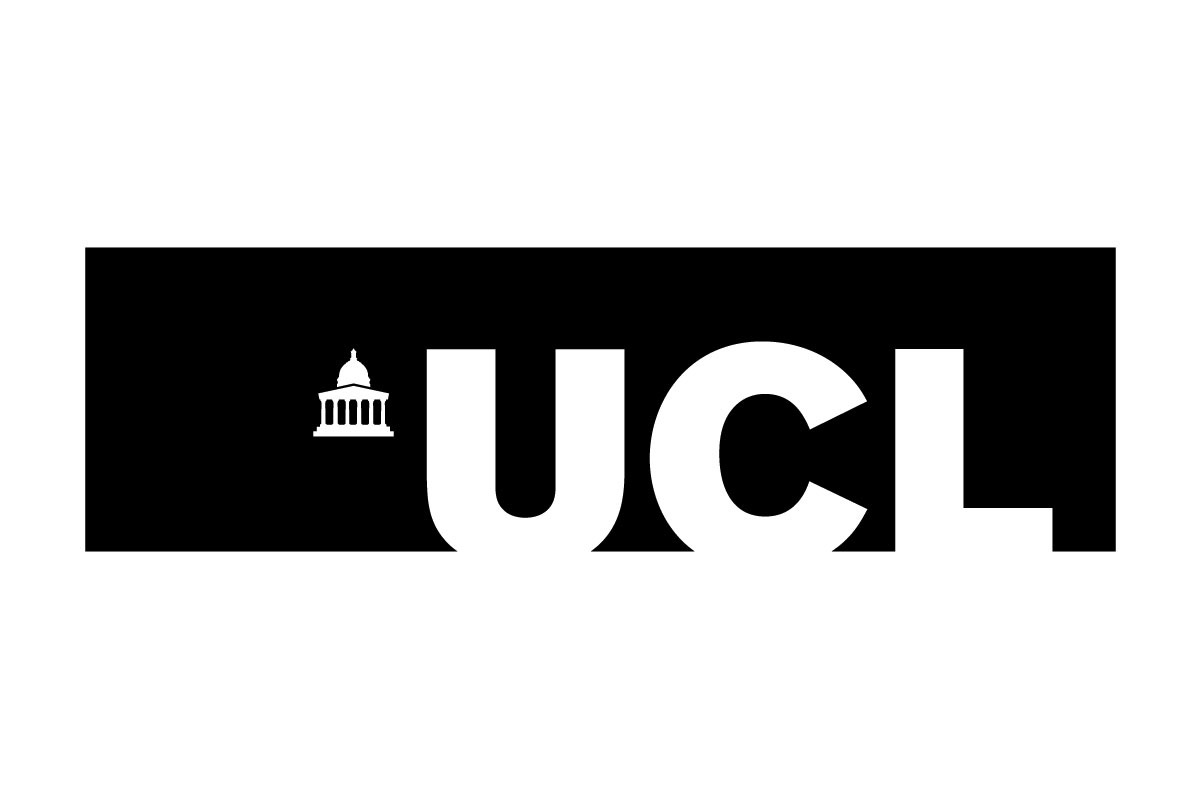 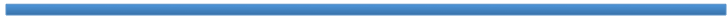 [Speaker Notes: In highly idealized and symmetric systems the decay index for circular flux ropes is 1.5, but if we want to use it as a forecast tool we need to move to a less idealized configuration]
External magnetic field
Towards observations
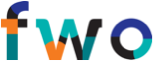 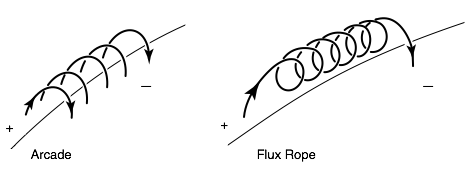 Key ingredients: 
Potential field extrapolations to compute the decay index
The height of the axis of the magnetic flux rope
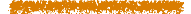 Negative sunspot
From observations we have info on the filament not on the MFR
Filament
→do the same with the MHD simulation
Magnetic flux rope (MFR)
Positive sunspot
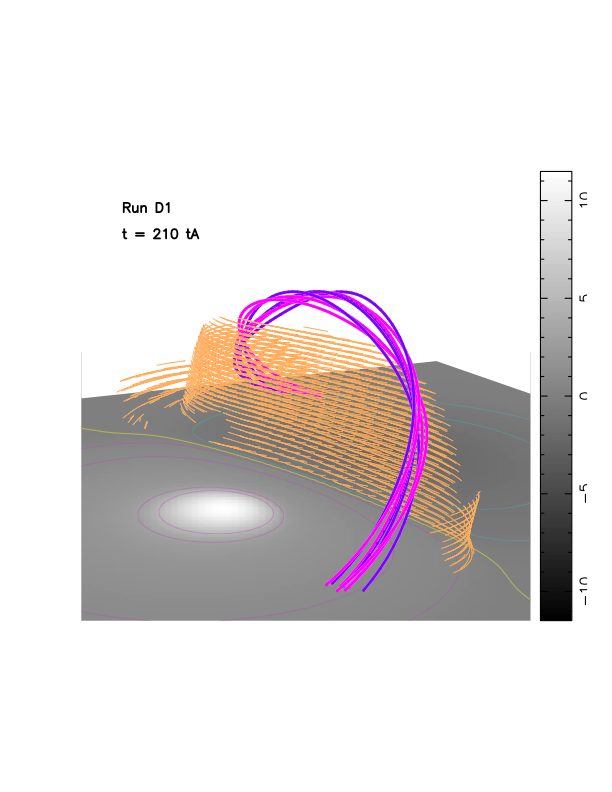 Simulated filament (magnetic dips)
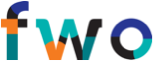 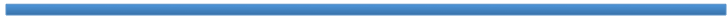 [Speaker Notes: In highly idealized and symmetric systems the decay index for circular flux ropes is 1.5, but if we want to use it as a forecast tool we need to move to a less idealized configuration]
Towards observations
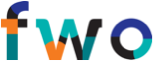 → apparent ncrit=1.1± 0.1
Key ingredients: 
Potential field extrapolations to compute the decay index
The height of the axis of the magnetic flux rope
Zuccarello,  Aulanier & Gilchrist (2016)
From observations we have info on the filament not on the MFR
→do the same with the MHD simulation
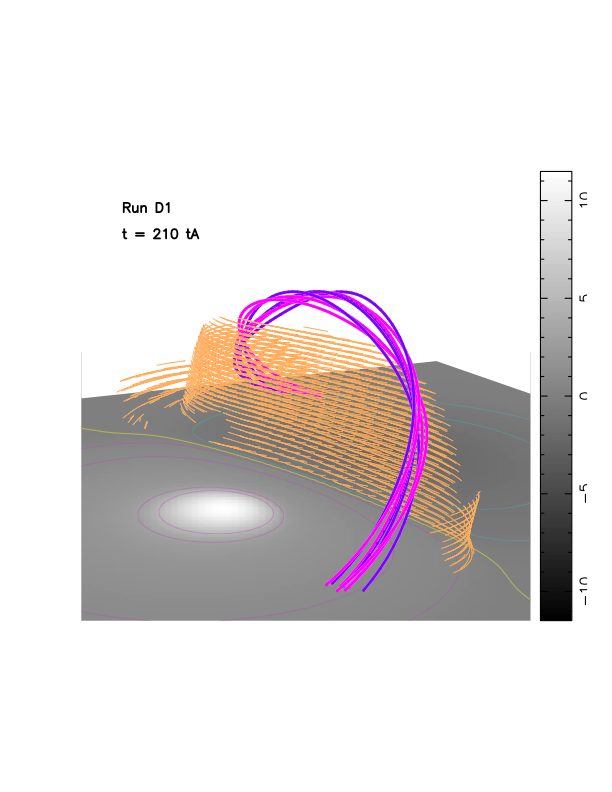 Simulated filament (magnetic dips)
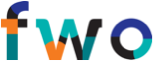 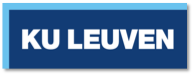 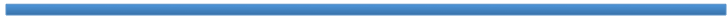 [Speaker Notes: In highly idealized and symmetric systems the decay index for circular flux ropes is 1.5, but if we want to use it as a forecast tool we need to move to a less idealized configuration]
Application to observed filament eruptions
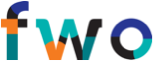 Torus instability criterion can be tested from observations

     → limb observations
 
     → stereoscopic observations
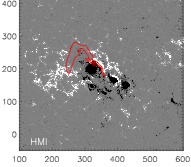 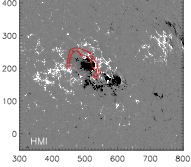 After the M6 flare
Before the M6 flare
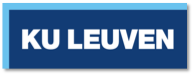 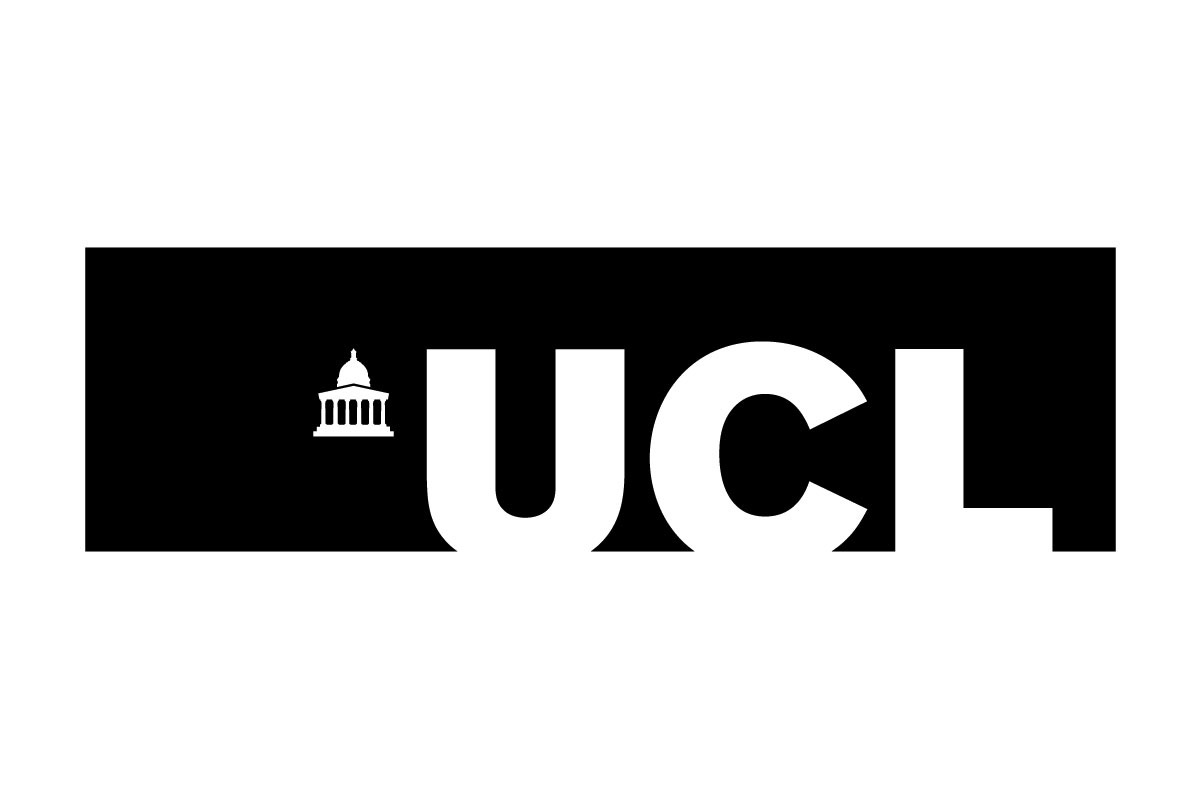 Zuccarello et al. (2014)
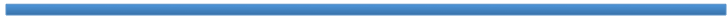 [Speaker Notes: In highly idealized and symmetric systems the decay index for circular flux ropes is 1.5, but if we want to use it as a forecast tool we need to move to a less idealized configuration]
Application to observed filament eruptions
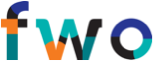 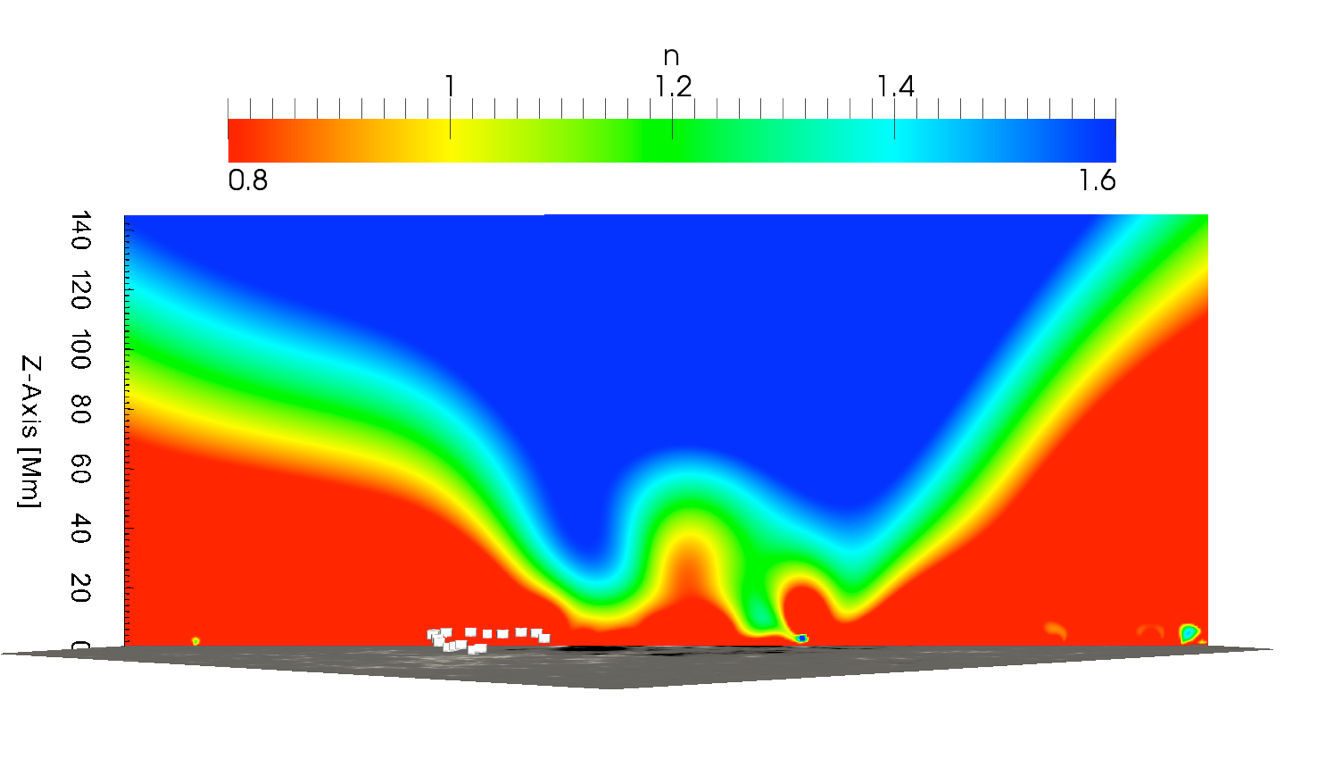 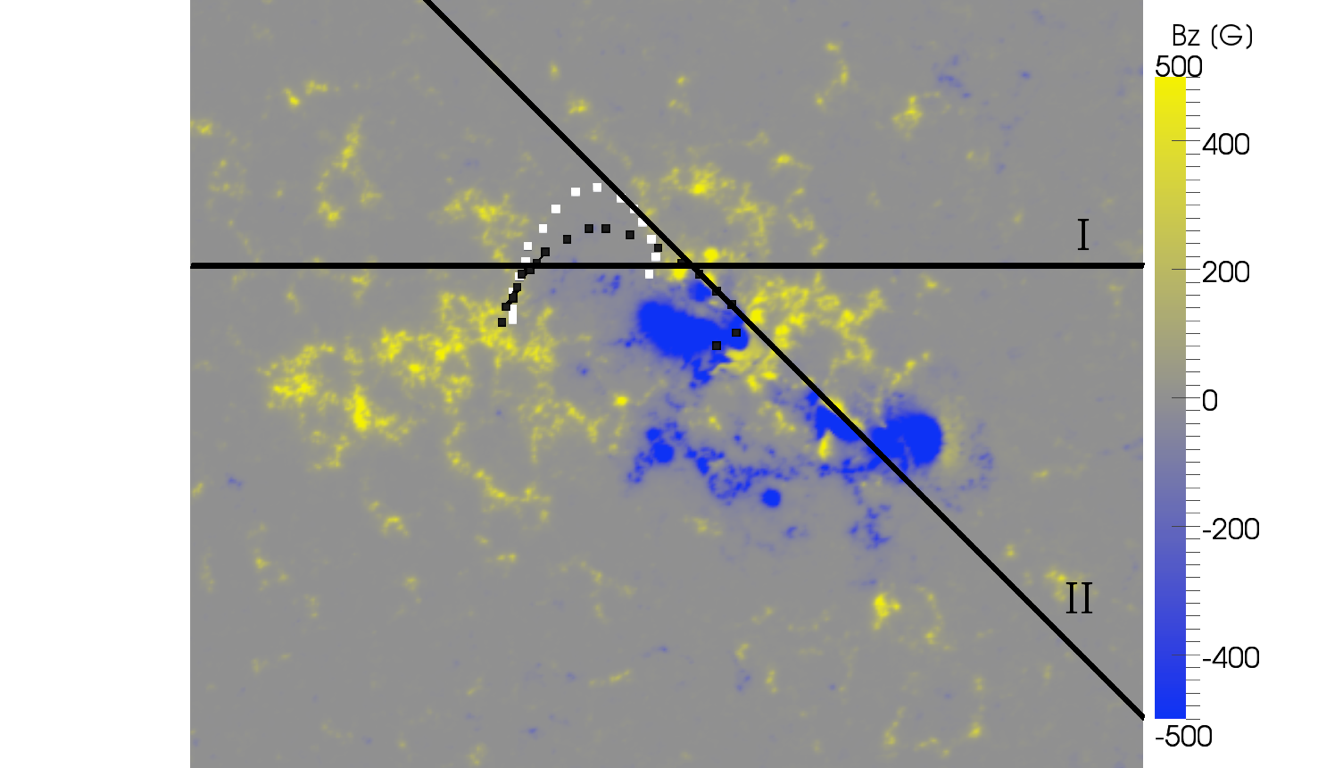 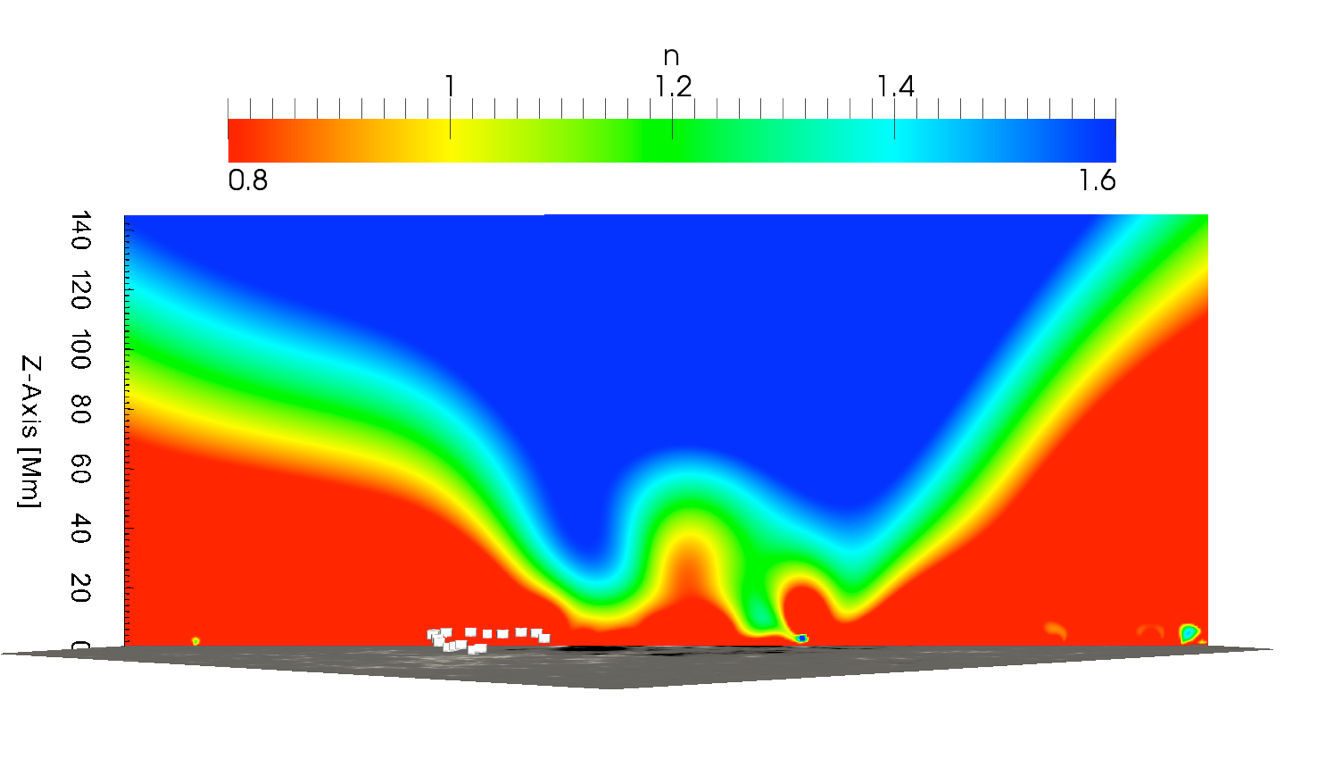 Before M6 flare
Decay index along the magenta plane

Yellow-green: region where n ≃ 1.1 ± 0.1

When the M6.0 flare occurred the filament was in a torus stable region and did not erupt

The filament erupts when reaches the height where n ≃ 1 ± 0.1
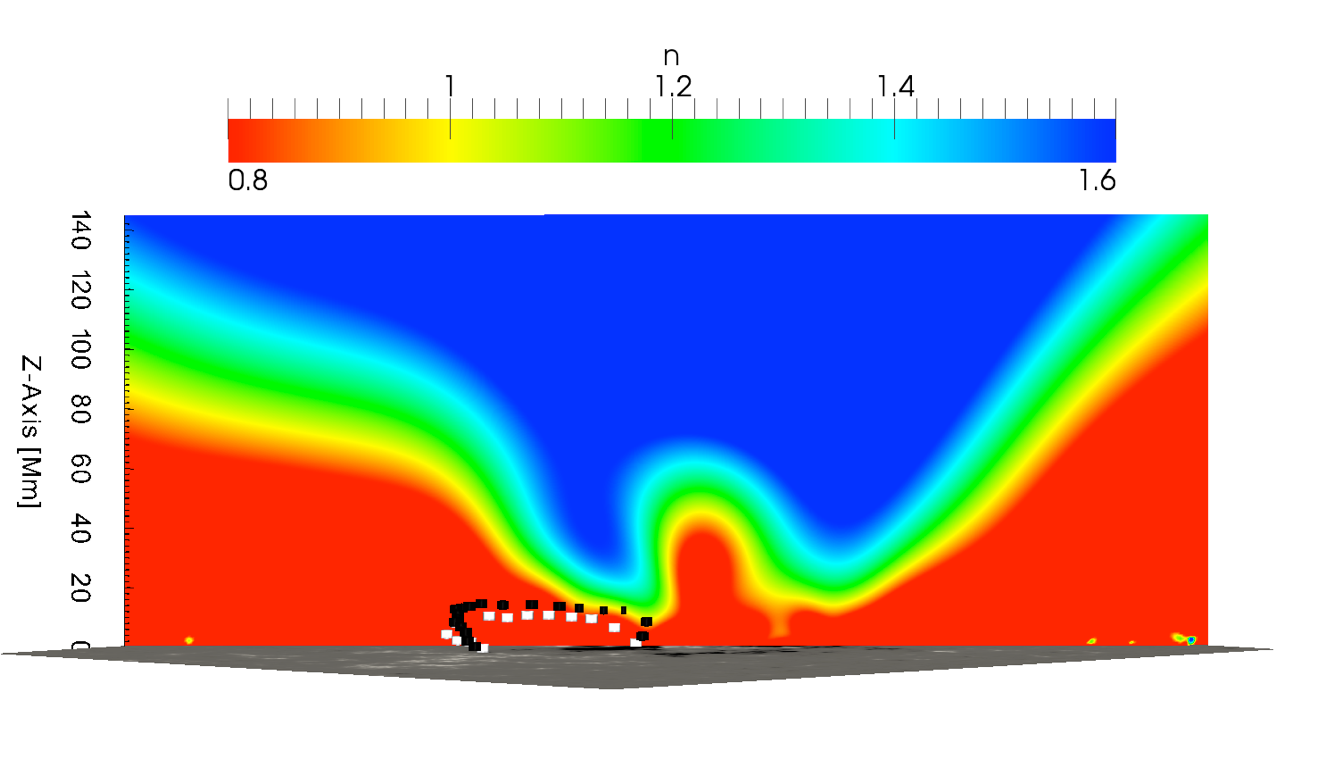 During convergence motions
Before eruption
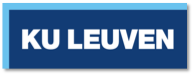 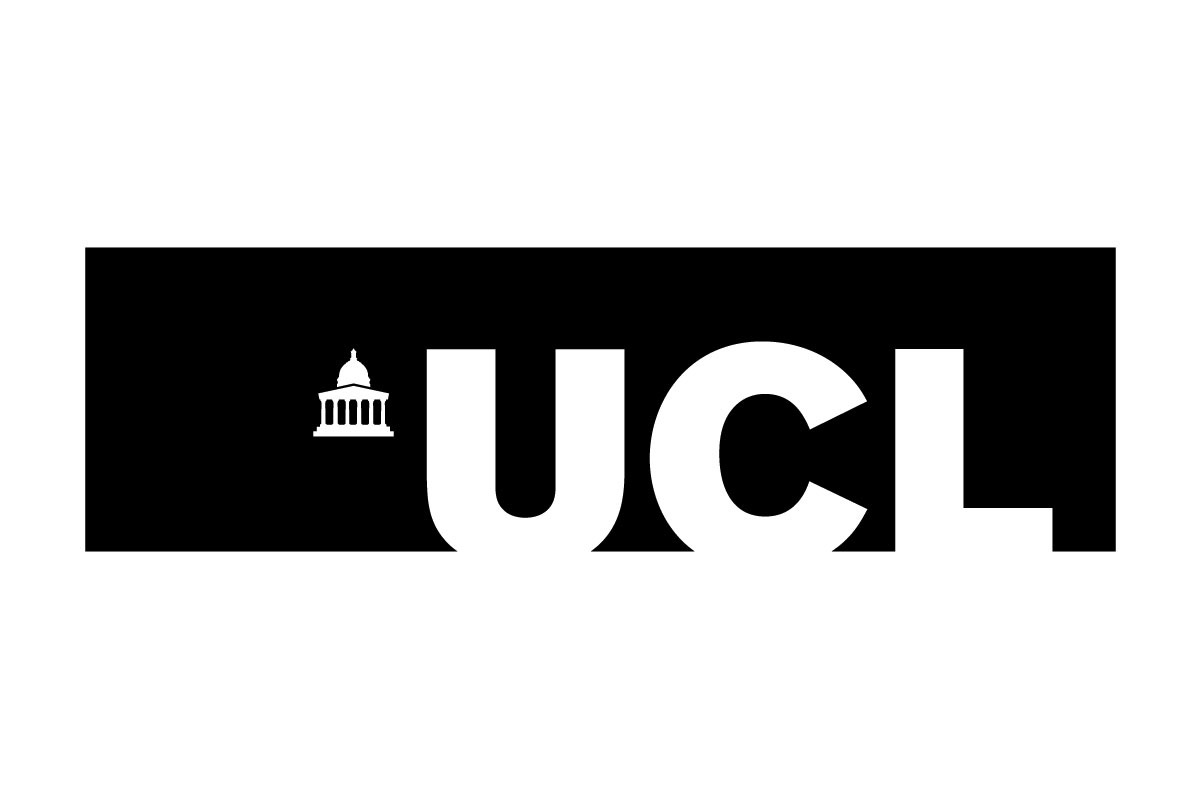 Zuccarello et al. (2014)
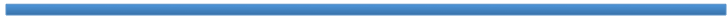 Conclusion
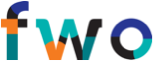 Torus instability is a robust mechanism to trigger filament eruptions
Consistent results with different approaches:  analytical, observational & 3D MHD
ncrit depends on MFR’s morphology, photospheric flows and coronal diffusion,   
→ for usable onset criterion a critical decay index range [1.1-1.5 ?] should be used
… but how to make it operational ?
Essentially ones needs:

Potential field extrapolations to compute the decay index at different heights 


A way to estimate/track the height of the axis of the magnetic flux rope
→ Vector (LOS ) magnetograms (lat ± 30°/35°)
→ Stereoscopic observations (L5 mission)
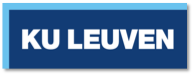 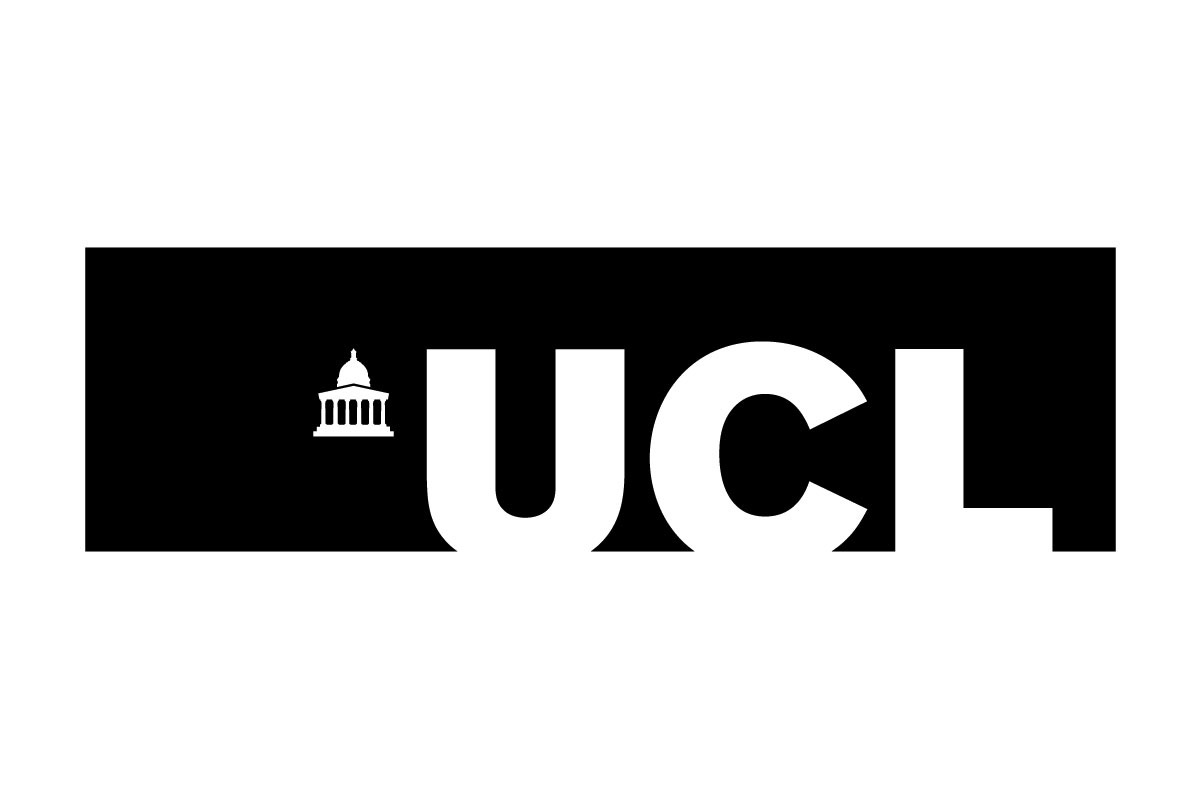 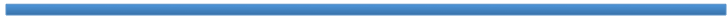 [Speaker Notes: In highly idealized and symmetric systems the decay index for circular flux ropes is 1.5, but if we want to use it as a forecast tool we need to move to a less idealized configuration]
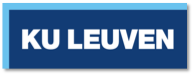 Thank you !







Francesco P. Zuccarello

Centre for mathematical Plasma-Astrophysics, KU Leuven, Belgium
Mullard Space Science Laboratory, University College London, UK

francesco.zuccarello@wis.kuleuven.be
AIA 304 Å
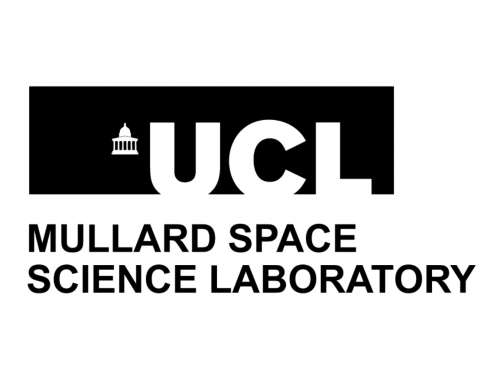 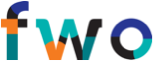